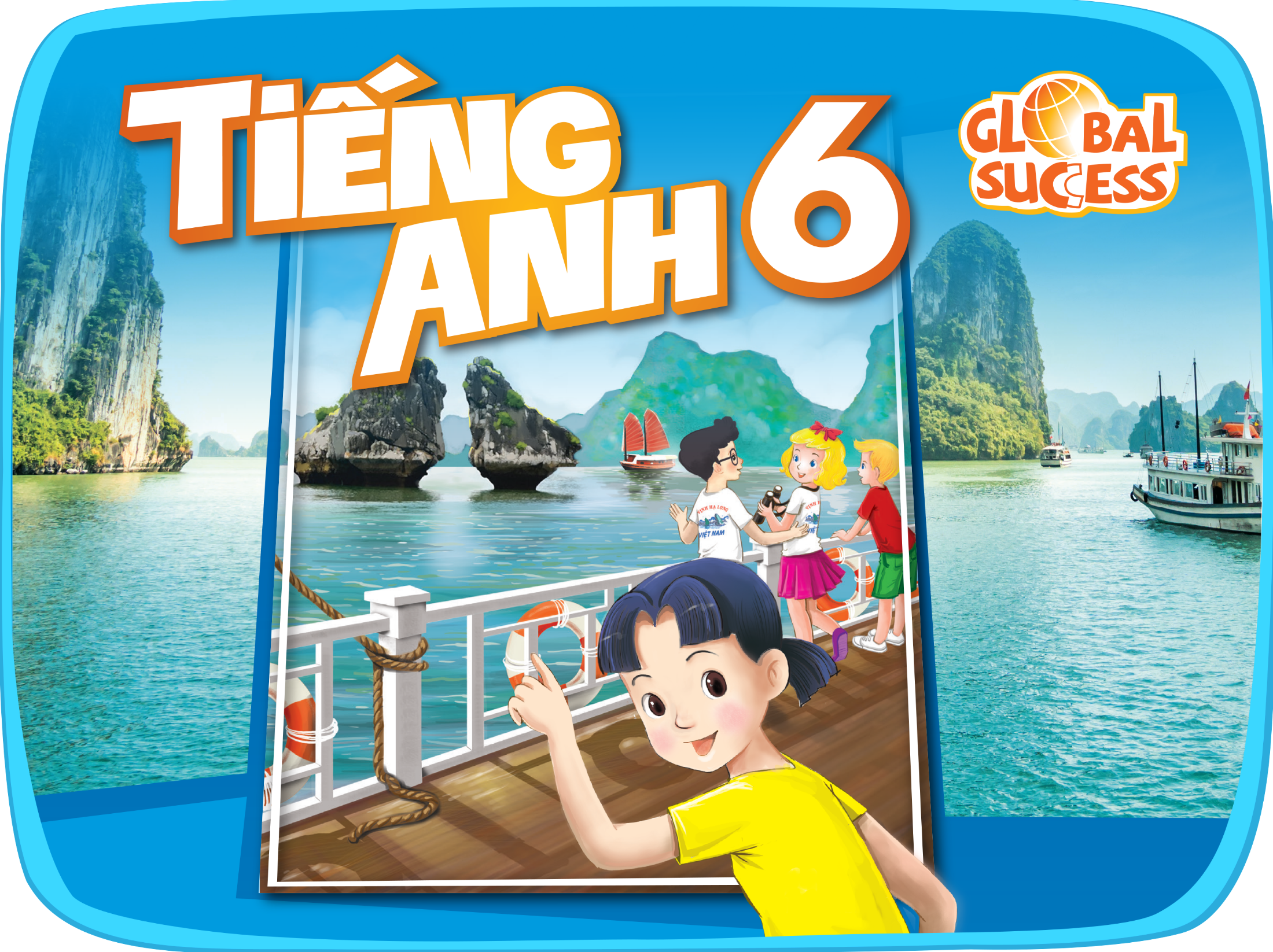 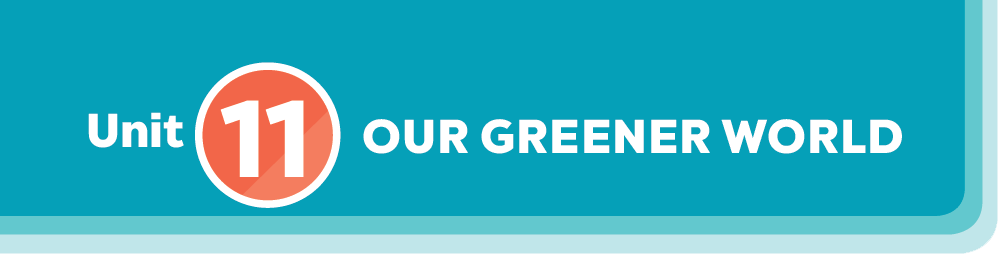 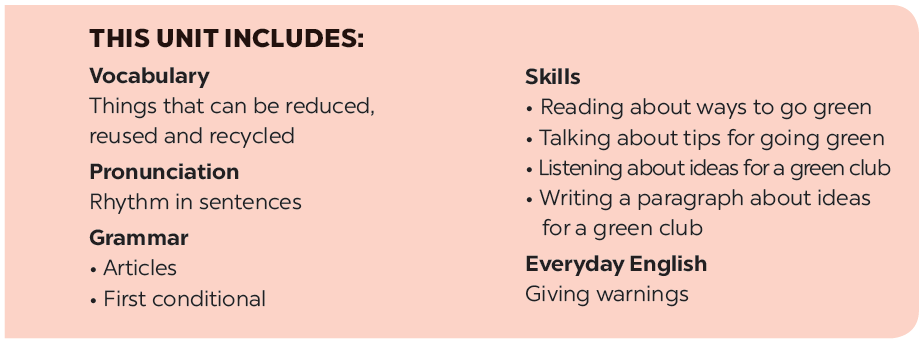 Teacher: Tran Thi Tam
Cap Tien-Bach Dang Secondary School
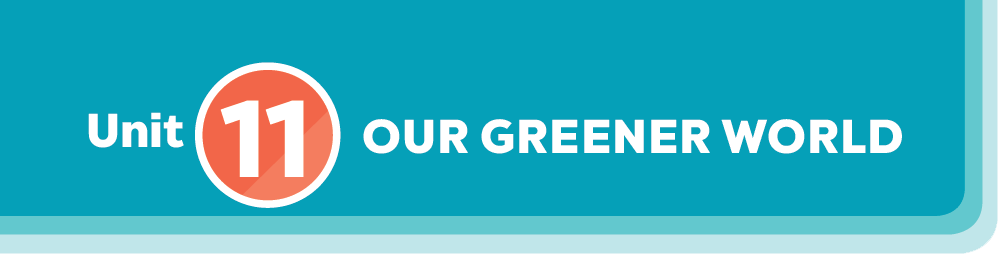 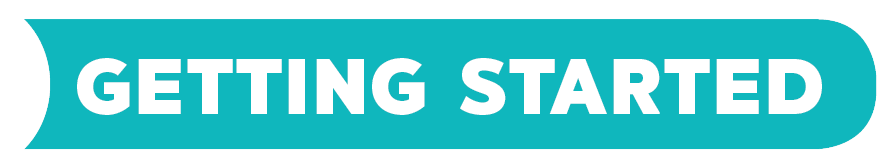 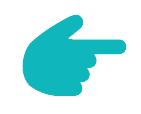 Let’s go green!
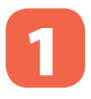 Listen and read.
Match the pictures with the ways to help the environment.
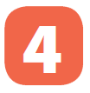 Read the conversation again. Complete the following sentences. Use no more than three words in each blank.
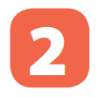 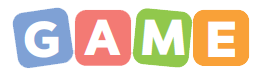 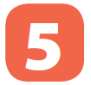 Find someone who ... Work in groups. Ask and answer to  find someone who does the things in 4.
Based on the ideas in the conversation, match the  first half of the sentence in column A with its second half in column B.
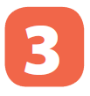 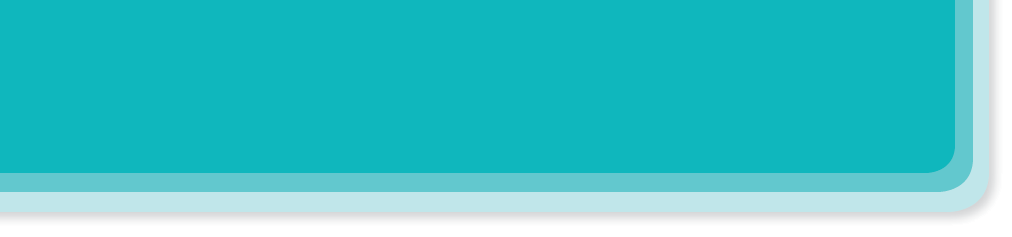 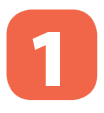 Listen and read.
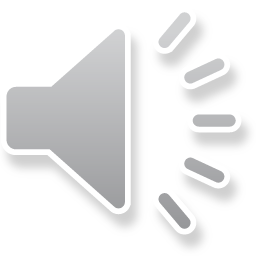 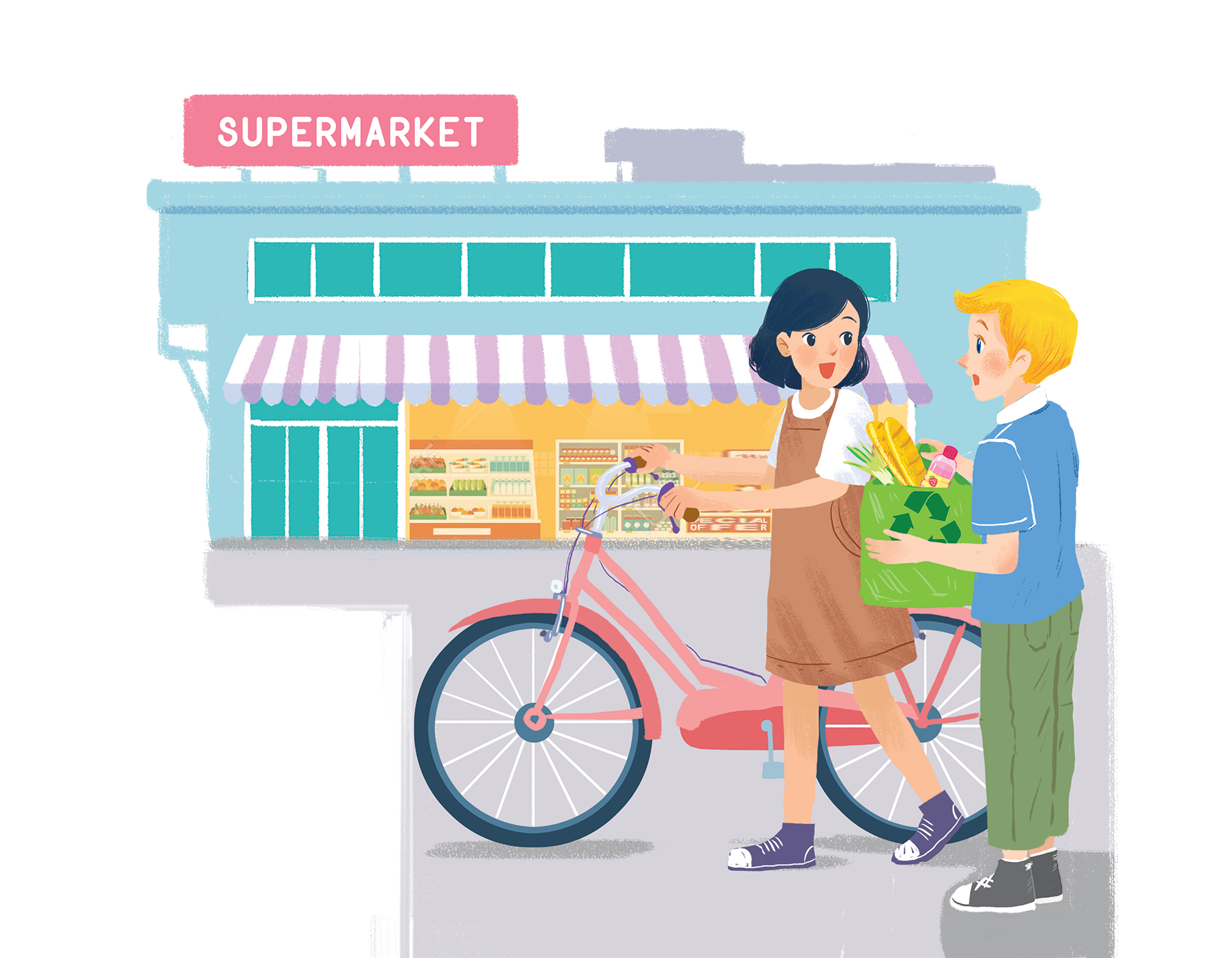 Let’s go green!
Let’s go green!
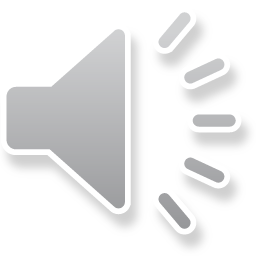 Mi: Hi, Nick.
Nick: Hello, Mi.
Mi: You’ve bought a lot of things.
Nick: Yes. We’re going on a picnic tomorrow.What are you doing at the supermarket, Mi?
Mi: I’m buying some eggs. Hey, what’s this?
Nick: It’s a reusable shopping bag.
Mi: Do you always use it?
Nick: Yes. It’s better than a plastic one.If we all use this kind of bag, we will help the environment.
Mi: I see. I’ll buy one for my mum. Where can I buy one?
Nick: At the check-out. By the way, you’re also green. You’re cycling. 
Mi: You’re right. If more people cycle, the air will be cleaner. Right?
Nick: Yes. Oh, it’s 5 o’clock already. I have to go now. See you later. 
Mi: See you, Nick. Bye.
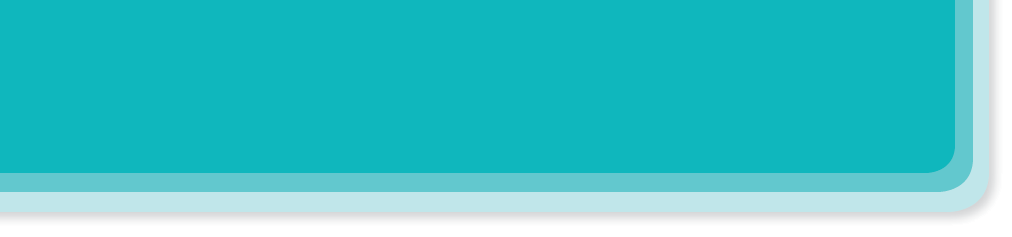 Read the conversation again. Complete the following sentences. Use no more than three words in each blank.
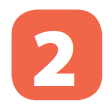 a picnic tomorrow.
_______ tomorrow.
Nick is going on
1.
2.
_______.
plastic one.
The green shopping bag is better than the
People can buy green bags at
3.
_______.
the check-out.
a reusable bag for her mum.
Mi wants to buy
4.
_______ bag for her mum.
5.
Nick thinks that Mi is green because
she’s cycling.
_______.
Teacher: Tran Thi Tam
Cap Tien-Bach Dang Secondary School
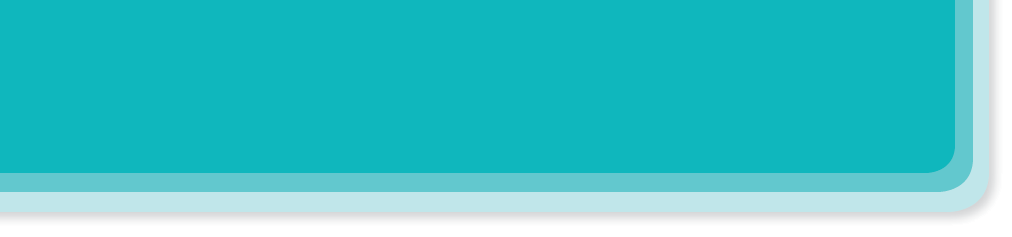 Based on the ideas in the conversation, match the  first half of the sentence in column A with its second half in column B.
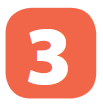 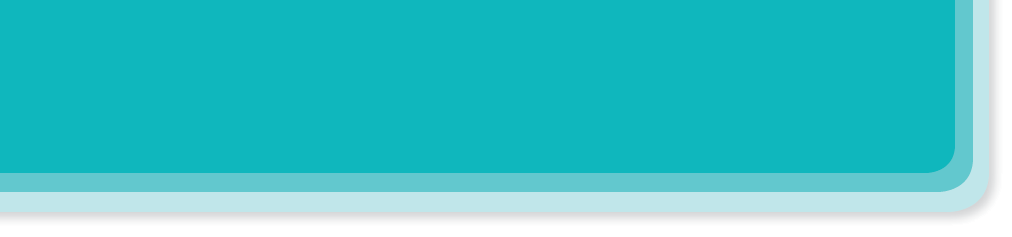 Match the pictures with the ways to help the environment.
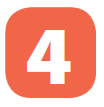 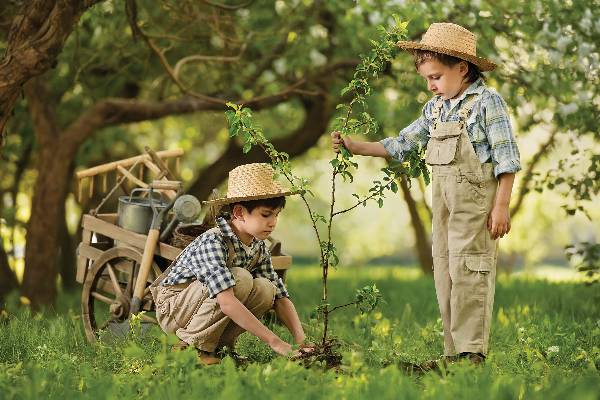 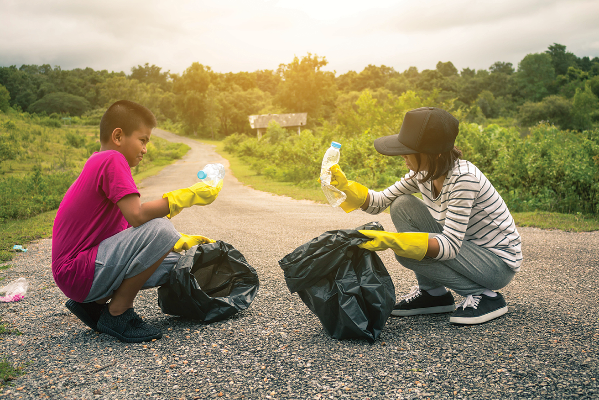 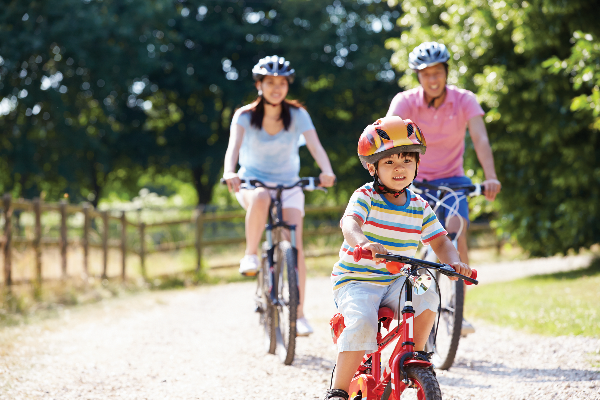 1
2
3
4
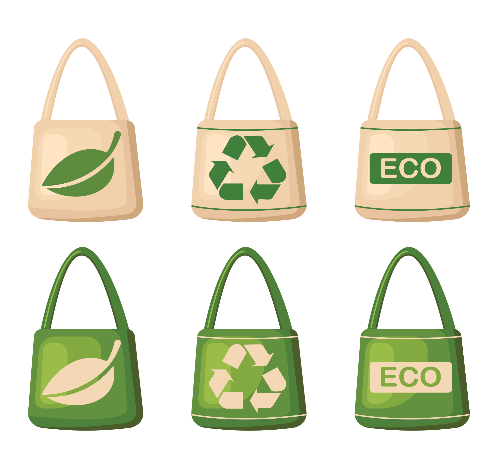 5
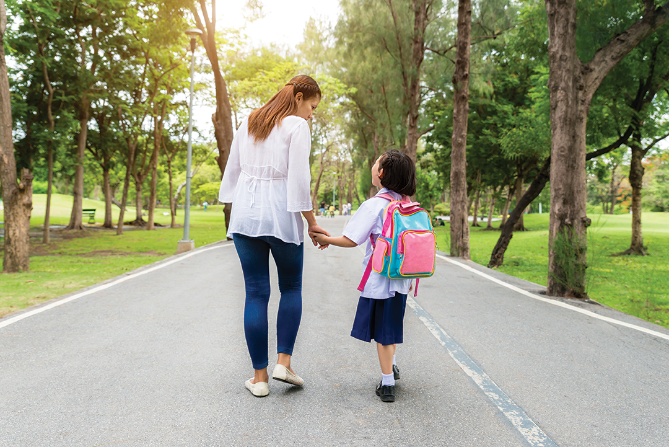 Teacher: Tran Thi Tam
Cap Tien-Bach Dang Secondary School
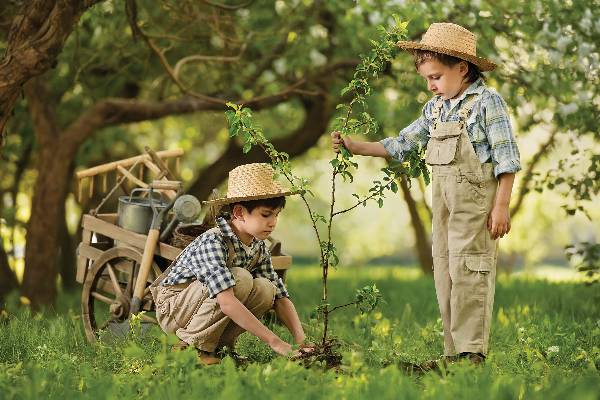 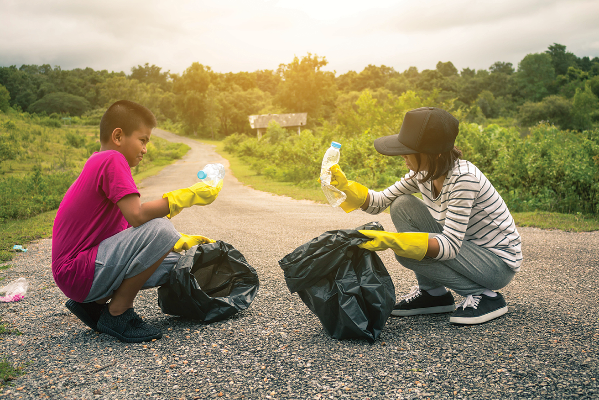 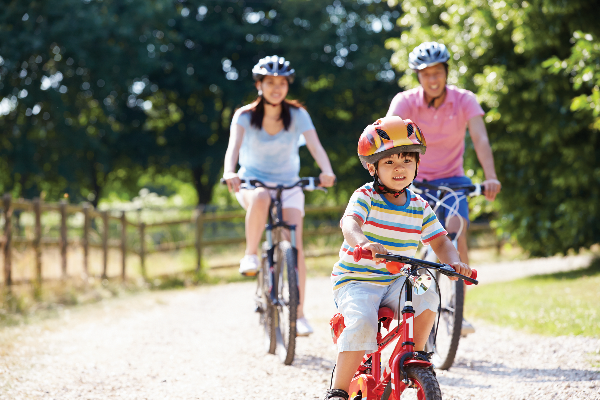 1
2
3
4
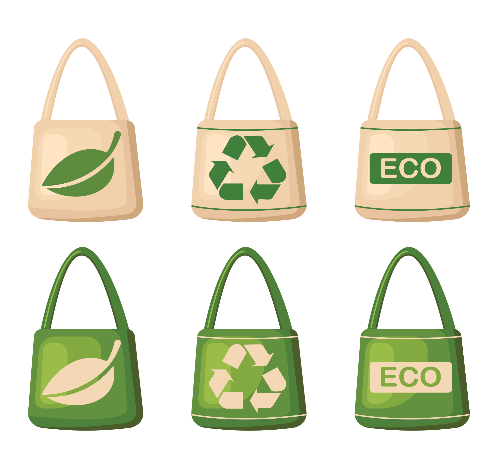 5
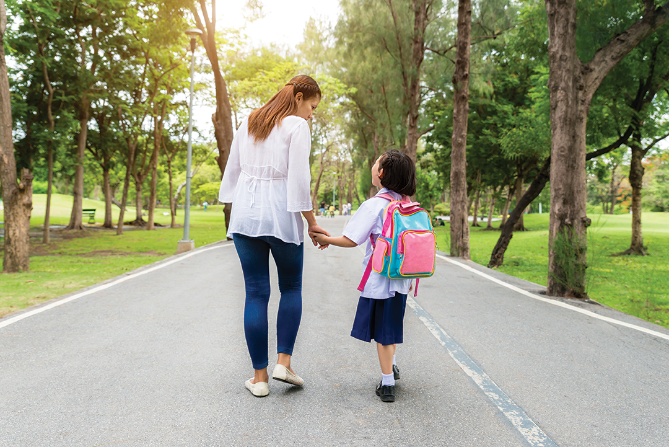 walking to school
walking to school
walking to school
d.
d.
d.
using reusable bags when shopping
using reusable bags when shopping
using reusable bags when shopping
picking up rubbish
picking up rubbish
picking up rubbish
planting trees and flower
planting trees and flower
planting trees and flower
e.
e.
e.
a.
b.
b.
a.
a.
b.
cycling
cycling
cycling
c.
c.
c.
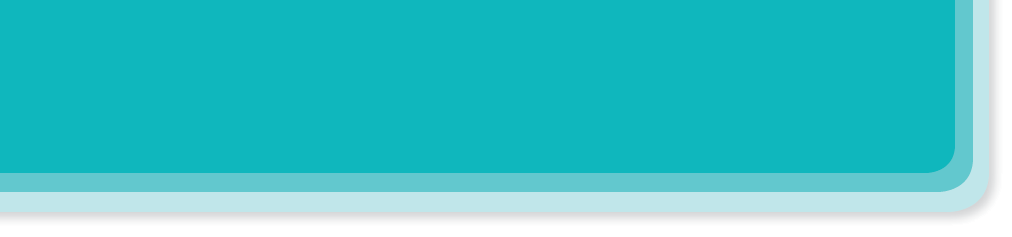 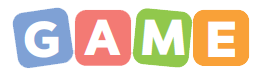 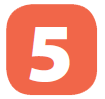 Find someone who ... Work in groups. Ask and answer to  find someone who does the things in 4.
A: Do you plant trees?
B: No, I don’t.
A: Do you pick up rubbish?
B: Yes, I do.
Teacher: Tran Thi Tam
Cap Tien-Bach Dang Secondary School
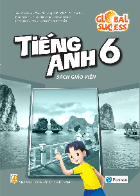 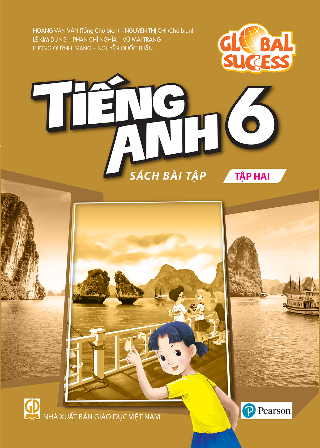 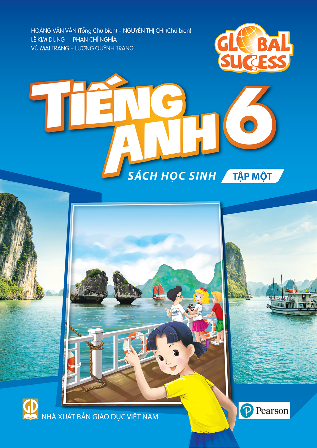 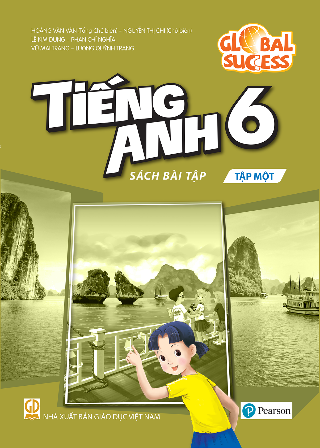 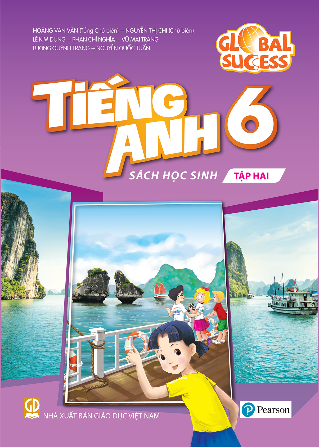